Diskriminanta kvadratne jednadžbe
Lidija Blagojević, prof. savjetnik
menti.com    74 75 10 2
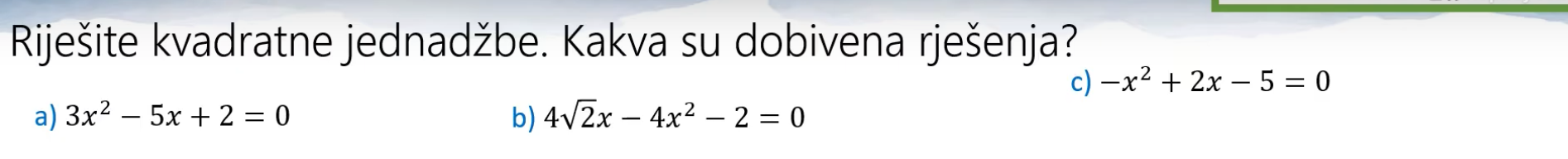 Riješi sljedeće kvadratne jednadžbe
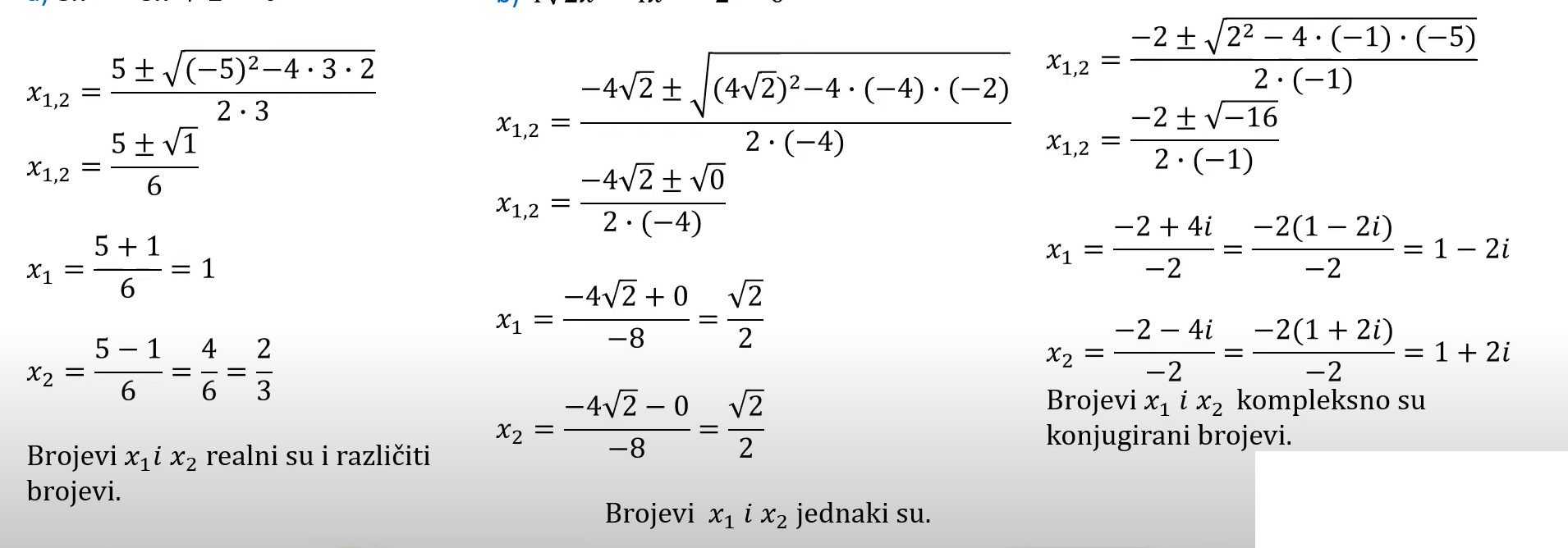 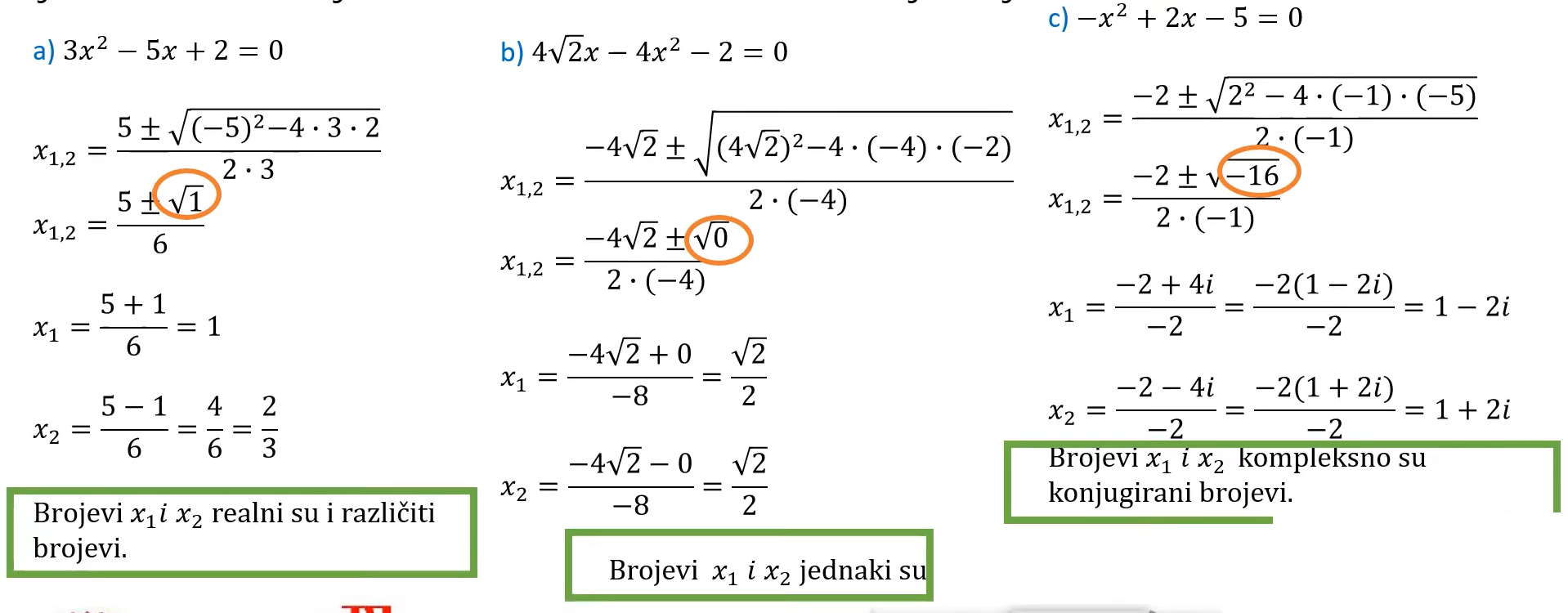 Izraz pod korijenom određuje kakva će biti rješenja (koliko će ih biti i kakva će biti međusobno te kojem će skupu brojeva pripadati)
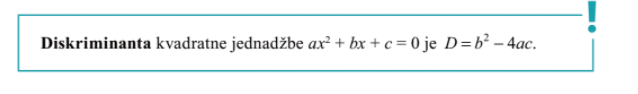 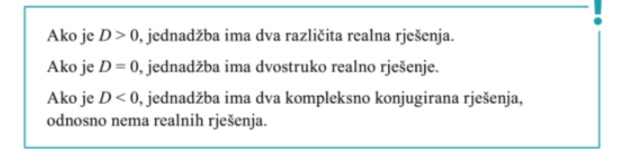 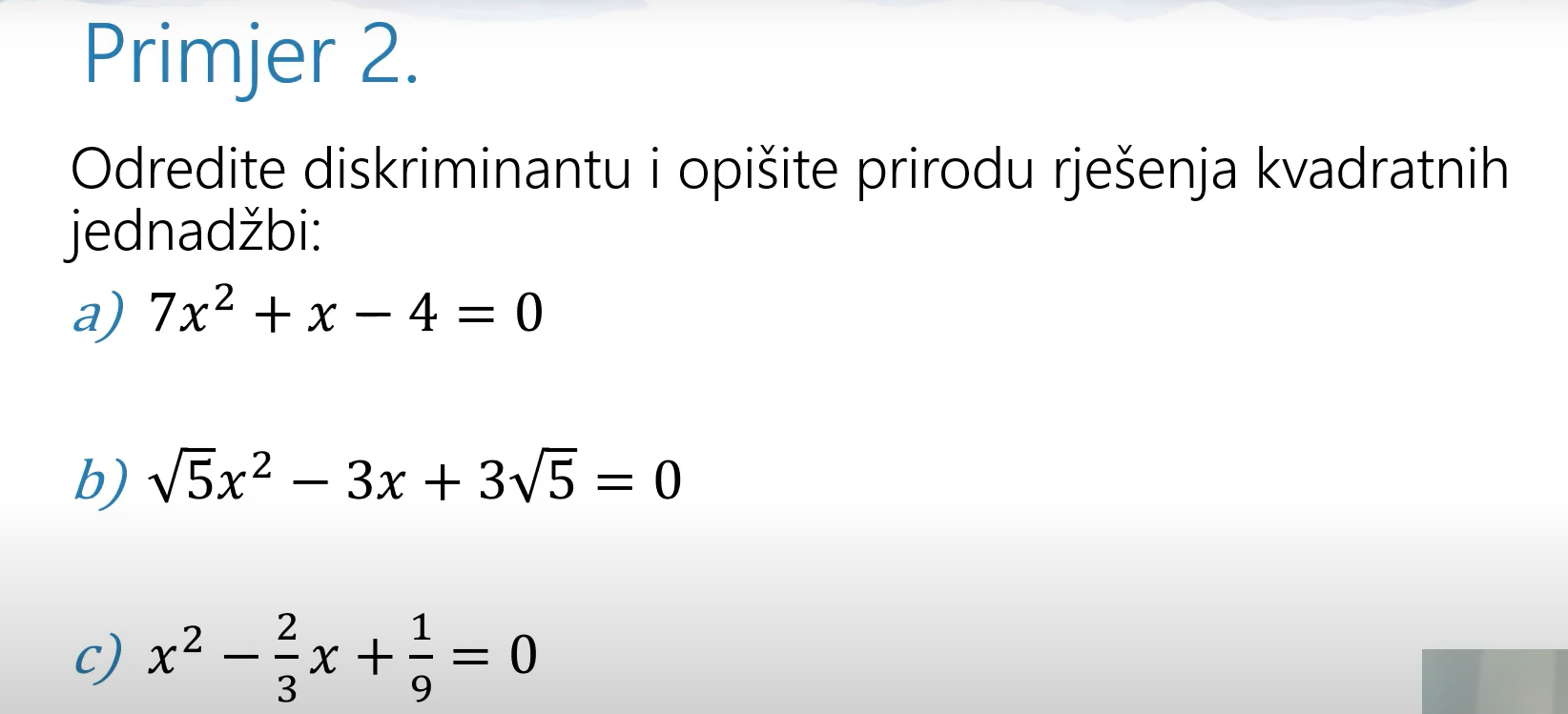 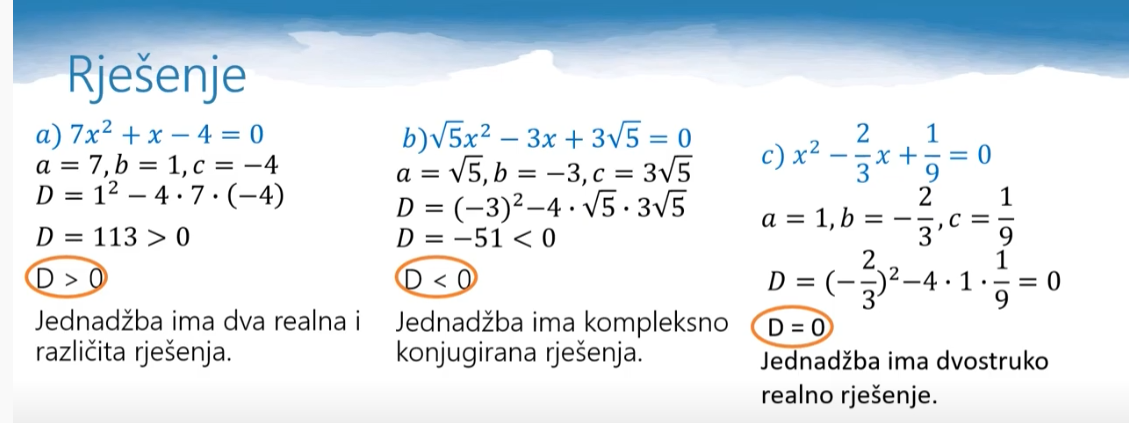 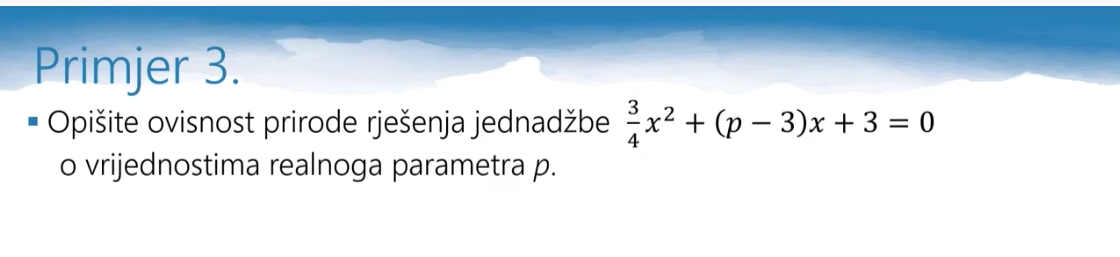 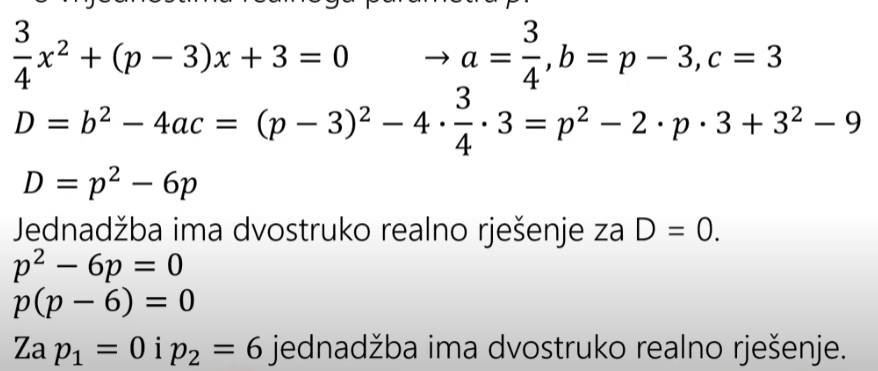 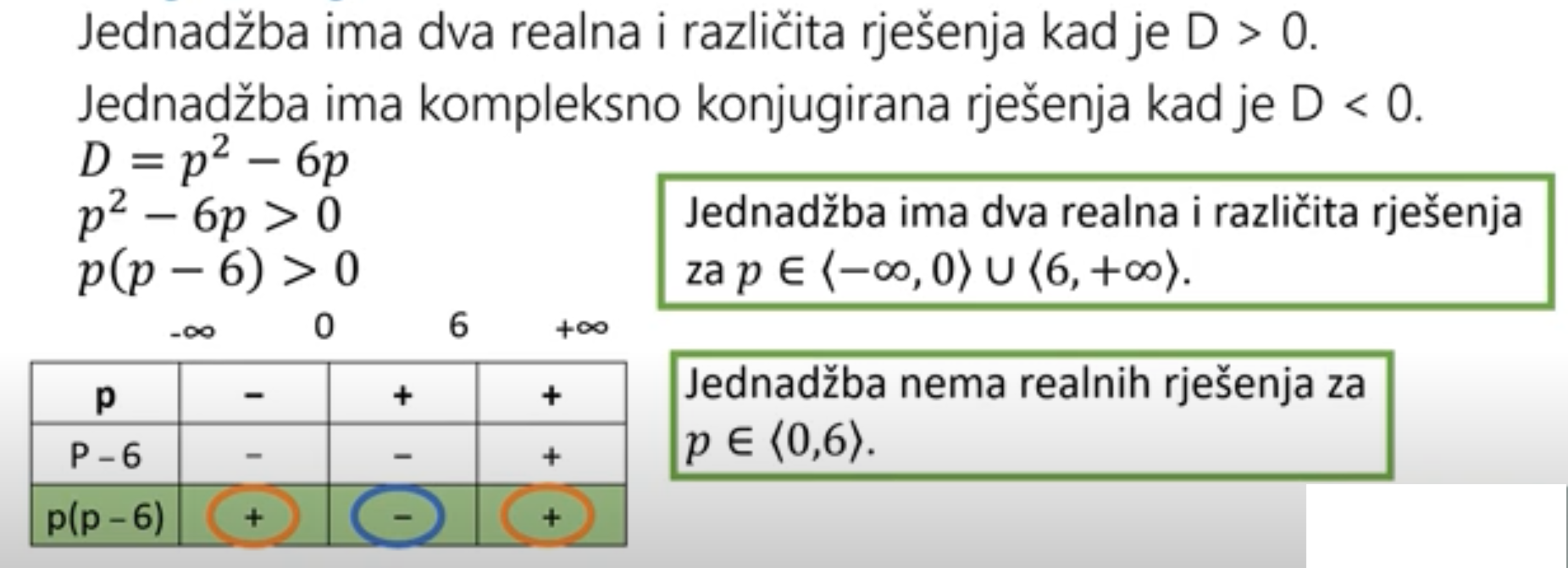 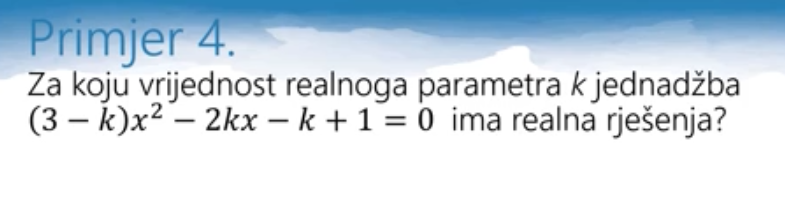 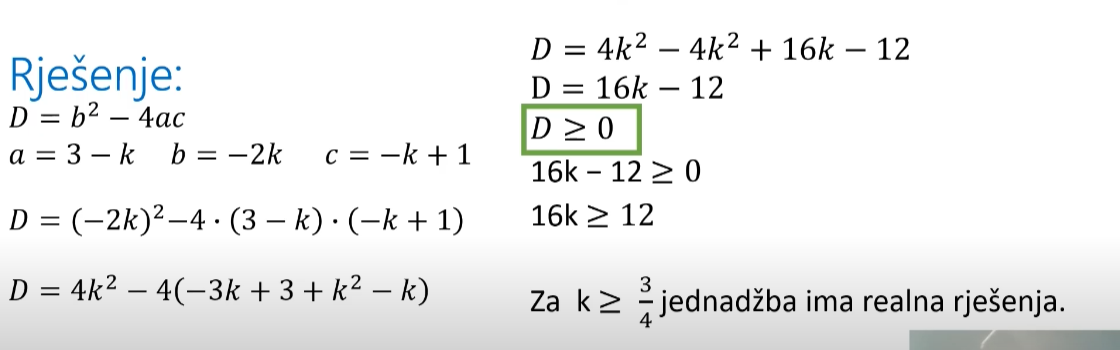 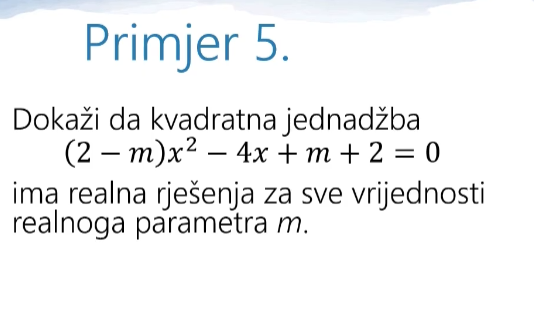 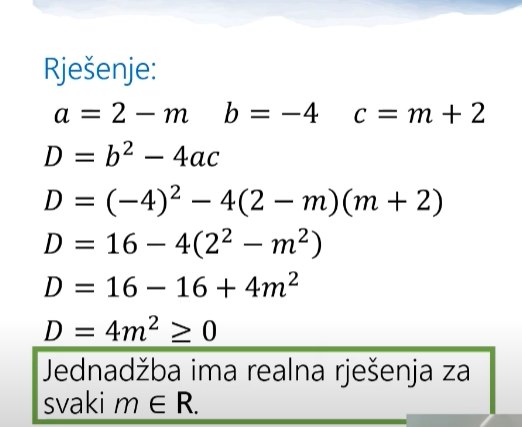 DZ , str 46. Zad 1. d, e, f h
Str 47 2. i 3. cijeli, 4. f, g i 5. b